Střídavý proud
Úvod
Střídavý proud

Ing. Jaroslav Bernkopf
1
Elektrotechnika
Střídavý proud
Osnova
Definice
Časový průběh
Maximální a okamžitá hodnota
Efektivní hodnota
Střední hodnota
Vznik střídavého napětí
2
Elektrotechnika
Střídavý proud
Definice
Střídavá veličina je taková, jejíž polarita se periodicky střídá: 
kladná – záporná – kladná – záporná - …..
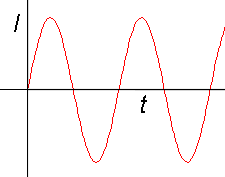 Např. u střídavého napětí s kmitočtem 50 Hz je za jednu sekundu napětí 50x kladné, 50x záporné.
3
Elektrotechnika
Střídavý proud
Časový průběh
Fázor je vektor (orientovaná úsečka), otáčející se proti směru hodinových ručiček. Délka fázoru odpovídá amplitudě (Im).
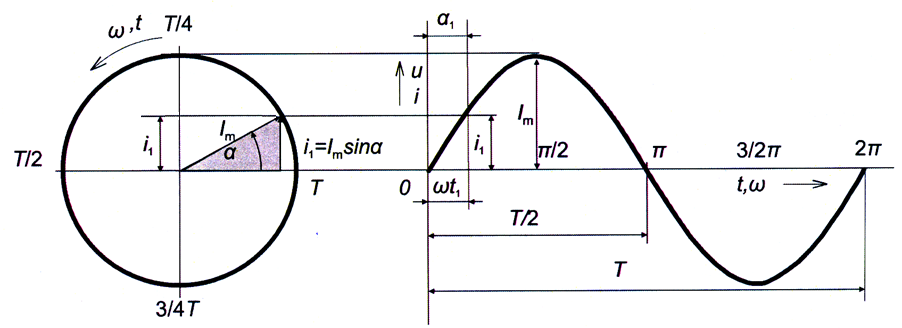 Průmět fázoru do svislé osy odpovídá okamžité hodnotě (i1 = Imsinα).
4
Elektrotechnika
Střídavý proud
Časový průběh
Fázor se otočí o jednu otáčku (360° = 2𝜋 radiánů) za jednu periodu T.
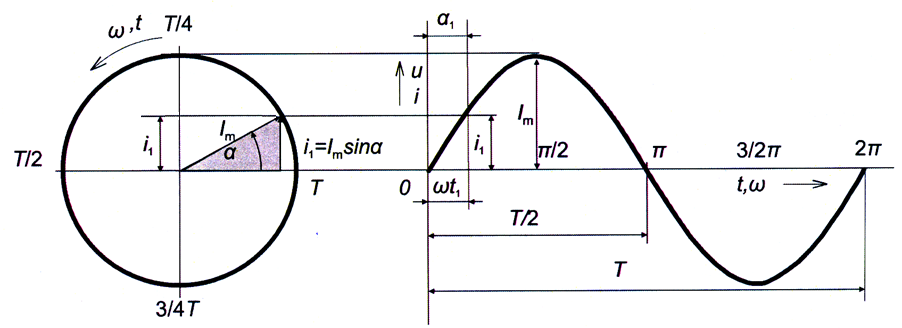 Za jednu otáčku tedy urazí úhel 2𝜋 radiánů.
5
Elektrotechnika
Střídavý proud
Časový průběh
Točí-li se rychlostí 1 otáčka za sekundu (tj. f = 1Hz), urazí úhel α = 2𝜋 radiánů za sekundu. Jeho úhlová rychlost ω je tedy 2𝜋 radiánů za sekundu.
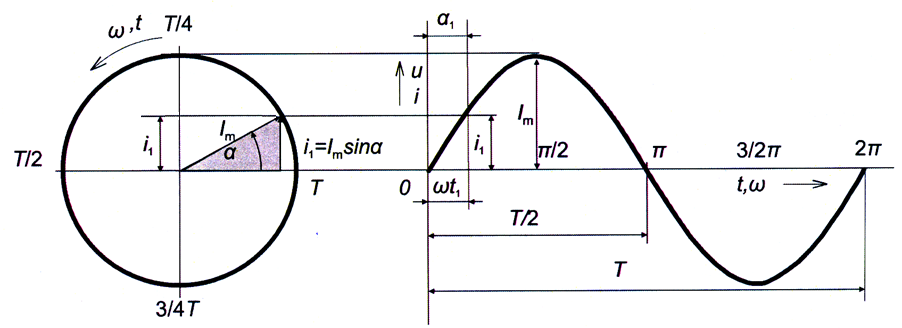 Točí-li se rychlostí 2 otáčky za sekundu (tj. f = 2 Hz), urazí úhel α = 2𝜋*2 radiánů za sekundu. Jeho úhlová rychlost ω je tedy 2𝜋 *2 radiánů za sekundu.			ω = 2𝜋 f
6
Elektrotechnika
Střídavý proud
Časový průběh
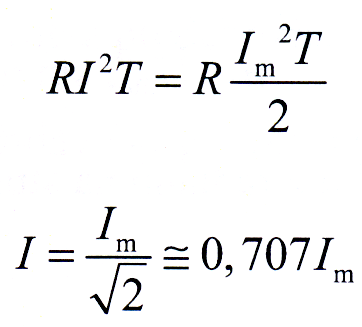 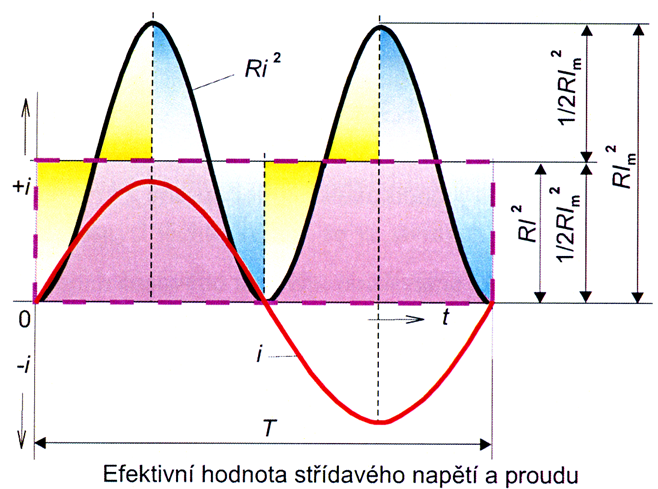 Když ty horní půlvlny střídavého výkonu překlopíme do těch dolin, dostaneme odpovídající stejnosměrný výkon.
Efektivní hodnota střídavého proudu odpovídá takové hodnotě stejnosměrného proudu, která by na stejném odporu dala stejný výkon.
7
Elektrotechnika
Střídavý proud
Časový průběh
Není-li řečeno jinak, hodnoty střídavého napětí nebo proudu jsou efektivní hodnoty.
Je-li v síti napětí 230 V, je to efektivní hodnota.
8
Elektrotechnika